Dumfries and Galloway ME and Fibromyalgia Network:Consultation Key Findings
12 May 2022
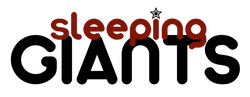 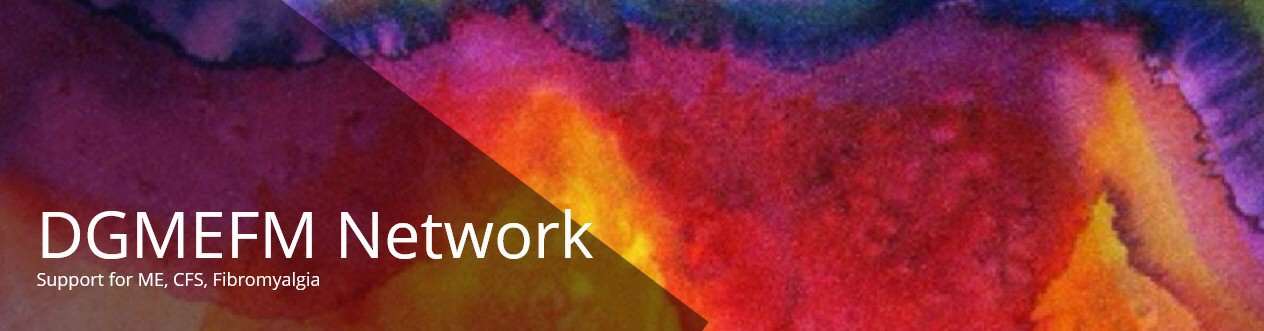 Background:
DGMEFM commissioned Sleeping Giants to consult with local stakeholders and people with one or more of the conditions supported by the network
Aim: to establish the need for and feasibility of 3 project ideas
3. Expand services for people with the conditions through changes that include the development of a volunteer befriending project for the most isolated individuals
Develop experts in the conditions by:
Working with NHS Dumfries and Galloway to identify or recruit a clinical lead or champion, who would then provide specialist support to NHS staff and raise awareness
The development of an expert patient mentoring scheme for those who are newly diagnosed, with the expert patients to offer peer mentoring support
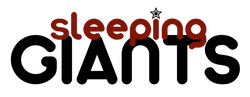 What we did:
Surveys:
27 people from partner agencies completed an online survey
53 people with a condition completed a separate online survey, 32 of whom had ME/CFS, 28 fibromyalgia and 4 long COVID
Interviews:
11 local stakeholders from health and social care services took part in an interview
Focus Groups:
4 focus groups were held with partner agencies
1 focus group was held with people with ME/CFS, FM or long COVID
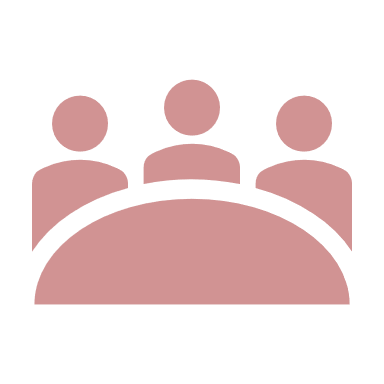 Network Facebook Page:
People with ME/CFS, FM or long COVID fed back their views via questions asked on a private Facebook page
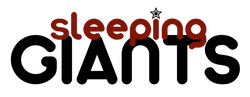 Health and Social Care Alliance and ‘Gaun Yersel!’
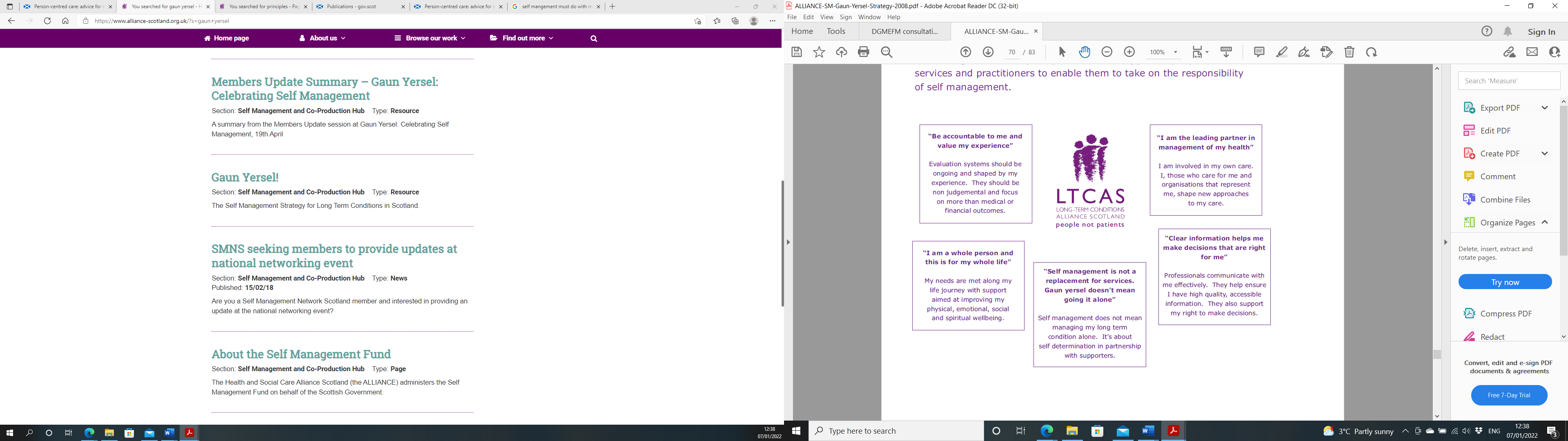 Self management for people with a long term condition:

Better informed about their condition(s)
Better prepared for everyday challenges
Better supported when they need it
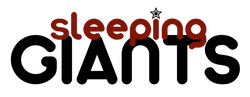 Source: ‘Gaun Yersel!’ (p70)
Key Findings:Experiences of the principles of self management amongst people with lived experience were mixed and contrasted with partner agency perceptions of how they were delivered
Lived Experience Survey:
Partner Agency Survey:
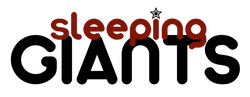 Key Findings:Almost all lived experience survey respondents said that there is a stigma surrounding people with ME, CFS, Fibromyalgia and or/ Long Covid and over half (27, 54.0%) felt unsupported by services in the management of their condition
People think it's made up and dont take it seriously
Because you do not always look unwell people do not believe the problems you have
People don't fully understand and think we all get tired, and don't understand the intensity of the fatigue and pain and the other symptoms that comes with this
General lack of belief in ME and lack of knowledge and understanding
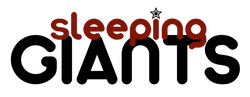 Key Findings:Confidence made it difficult for people with the conditions to access services
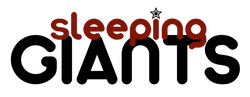 Key Findings:Support for all three project ideas was high amongst people with lived experience and partner agencies
Number of Lived Experience Respondents Perceiving Project Ideas to be Helpful
Number of Partner Agency Respondents Perceiving Project Ideas 
to be Useful
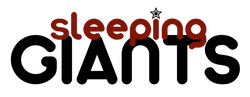 Key Findings:Implementation of the projects faced key challenges
Identifying a service who could take on the clinical lead role and ensure that it was appropriately embedded
Expert patient mentors need to be appropriately trained and supported
Creating a role in the absence of a co-ordinated or structured approach
Need sufficient ‘back up’ mentors to allow for fluctuations
Needs will be different at different stages of the conditions
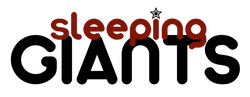 Final thoughts and recommendations:
Change is needed in the care and support available to people with the conditions
Raising awareness and understanding of the conditions amongst professionals should be prioritised in any change initiative 
Idea of a new clinical lead/champion was supported – what role could they play in the change process/ raising awareness?
Given the importance of their support, need to consider how best to engage family and friends with DGMEFM
Potential role for DGMEFM and expert patient mentors in increasing confidence of people with a condition to navigate health and social care
Further consultation could help to develop the scope of each of the project ideas
Need to consider emerging national and local policy context in their development
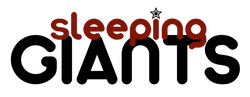 Key Findings:More people receive support from a family member than any other type of support at every stage of their condition
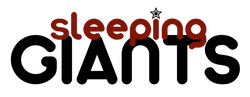 Key Findings:Support from a family member was generally perceived to be helpful but GP surgeries received relatively low helpfulness ratings
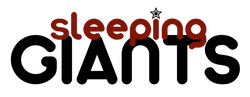